Рубцова Марина ВладимировнаГБОУ СОШ № 376 СПб
М. Горький
« Случай с Евсейкой»
4 класс (второй урок)
Школа России
Проверка домашнего задания    стр. 4 
  --- 
 читаем по решётке.
Скороговорка
Пётр Петру пёк сапоги.
медаль
чемодан
приход
четыре
магазин
деревня
музыка
фотоглаз
АлексейМаксимовичПешков
родилсявсемьестоляраегоро
дителиумерлираноГорький
провёлдетскиегодывдоме
своегодедаКаширинакоторый
Егонаучилчитатьс11летвынуж
денбылработать
Вопросы:
1.Как звали писателя?
2.В какой семье он родился?
3.Где он провёл детство? 
4.Назовите псевдоним писателя.
5. Что он был вынужден был делать с
  11 лет?
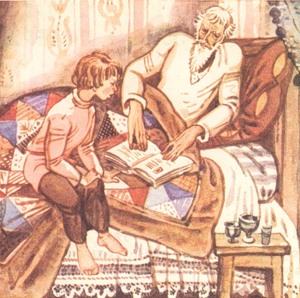 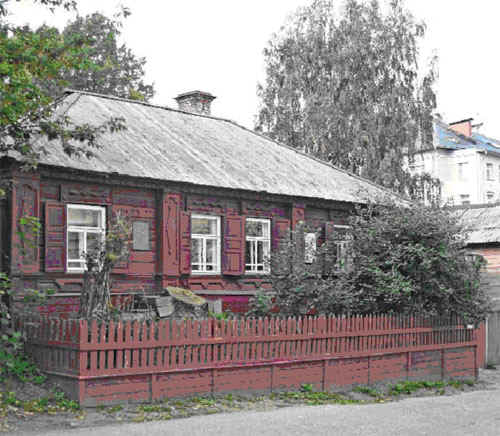 Иллюстрация к книге «Детство»
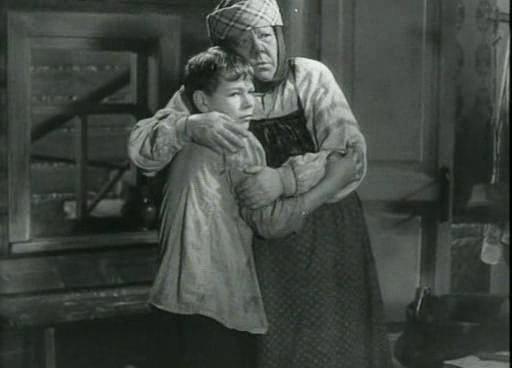 Дом-музей деда Каширина.
Кадр из х/ф «Детство»
«Случай с Евсейкой» (Продолжение)
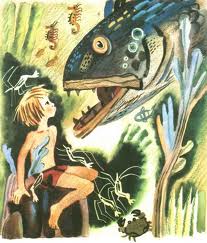 Стр. 8
аудиослежение
Работа с текстом
Разминка ( папка с таблицами)
  Упражнения:
       по 30сек. – 3раза
       стр.8 наизусть за 1 мин.
       стр.9 чтение в паре
       стр.10 чтение «вверх ногами»
       тоже самое  - обычное чтение
       стр. 10 - 11чтение с листком       «огонь»
3. Успеть за 1 минуту – стр 8 – все абзацы. Кроме последнего
           120 слов.
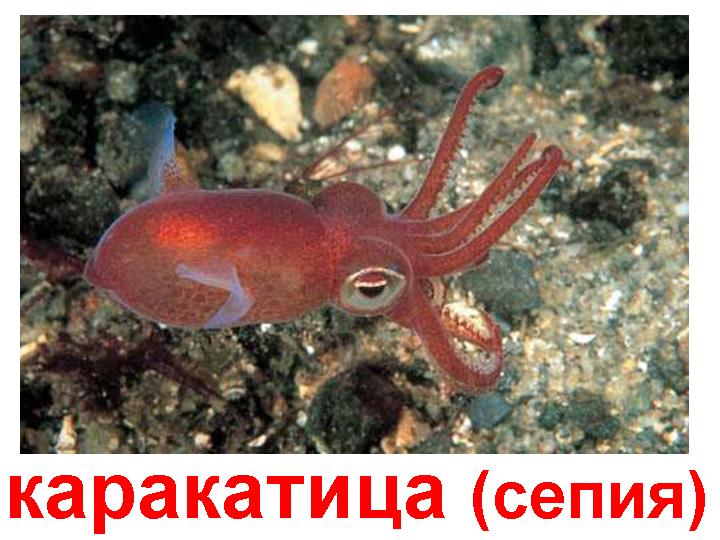 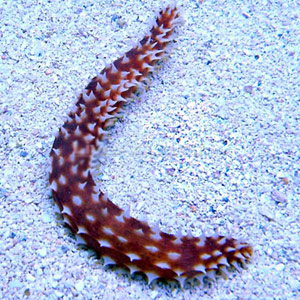 голотурия
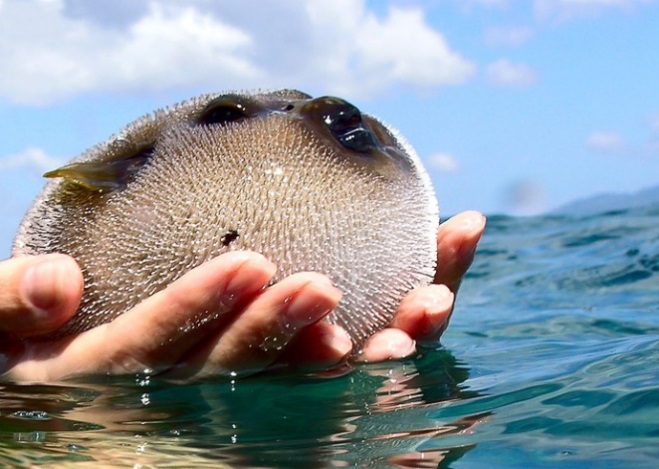 Морской пузырь
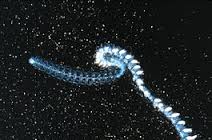 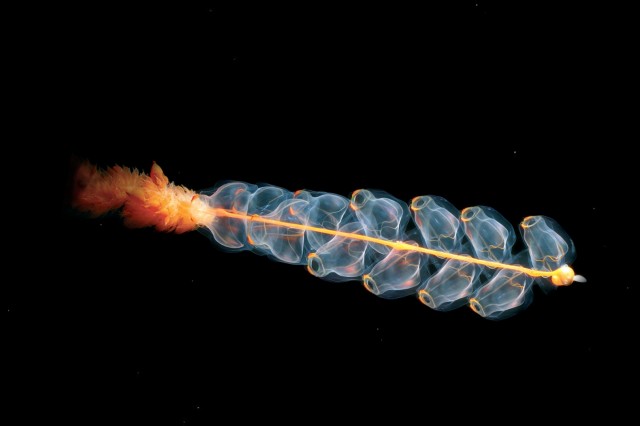 сифонофоры
Контрольный опрос:   Да  (+)  ,  нет (-)
1.Евсейка свалился в реку?
2.Он свалился,  потому что заснул?
3.Евсейка увидел огромную рыбу в сизо – серебряной
чешуе?
4.Евсейка обиделся на рыб?
5.Рыба спросила: «Откуда это вы взяли, что все рыбы 
глухие?
6. Евсейка боялся , что рыба его съест?
7. У него в прошлом году по русскому языку было
две пятёрки?
8. Евсейка предложил рыбе поиграть?
Найдите последний абзац

Выучить наизусть за 1 минуту
Домашнее задание:
Стр. 8 – 11 читать по решётке